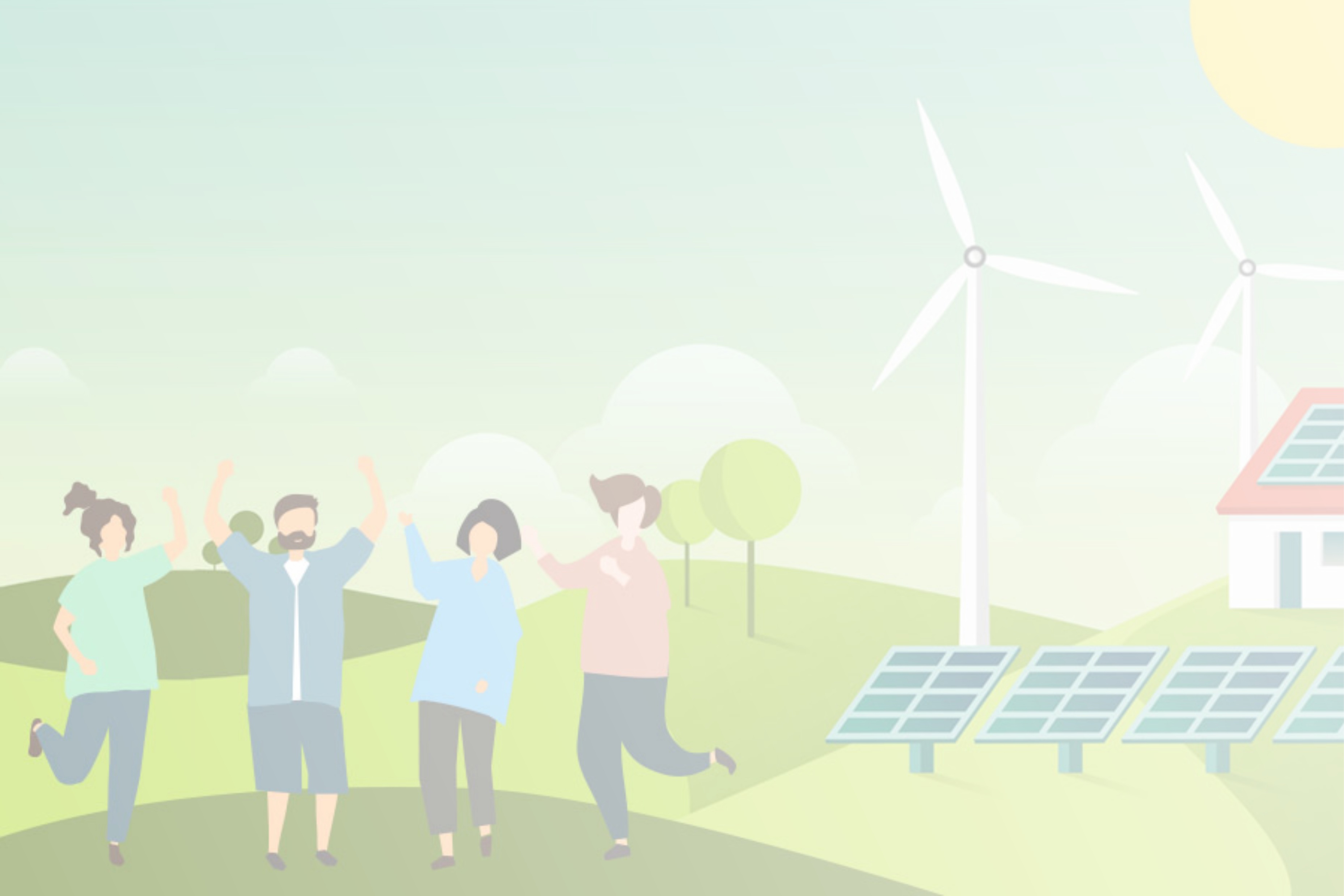 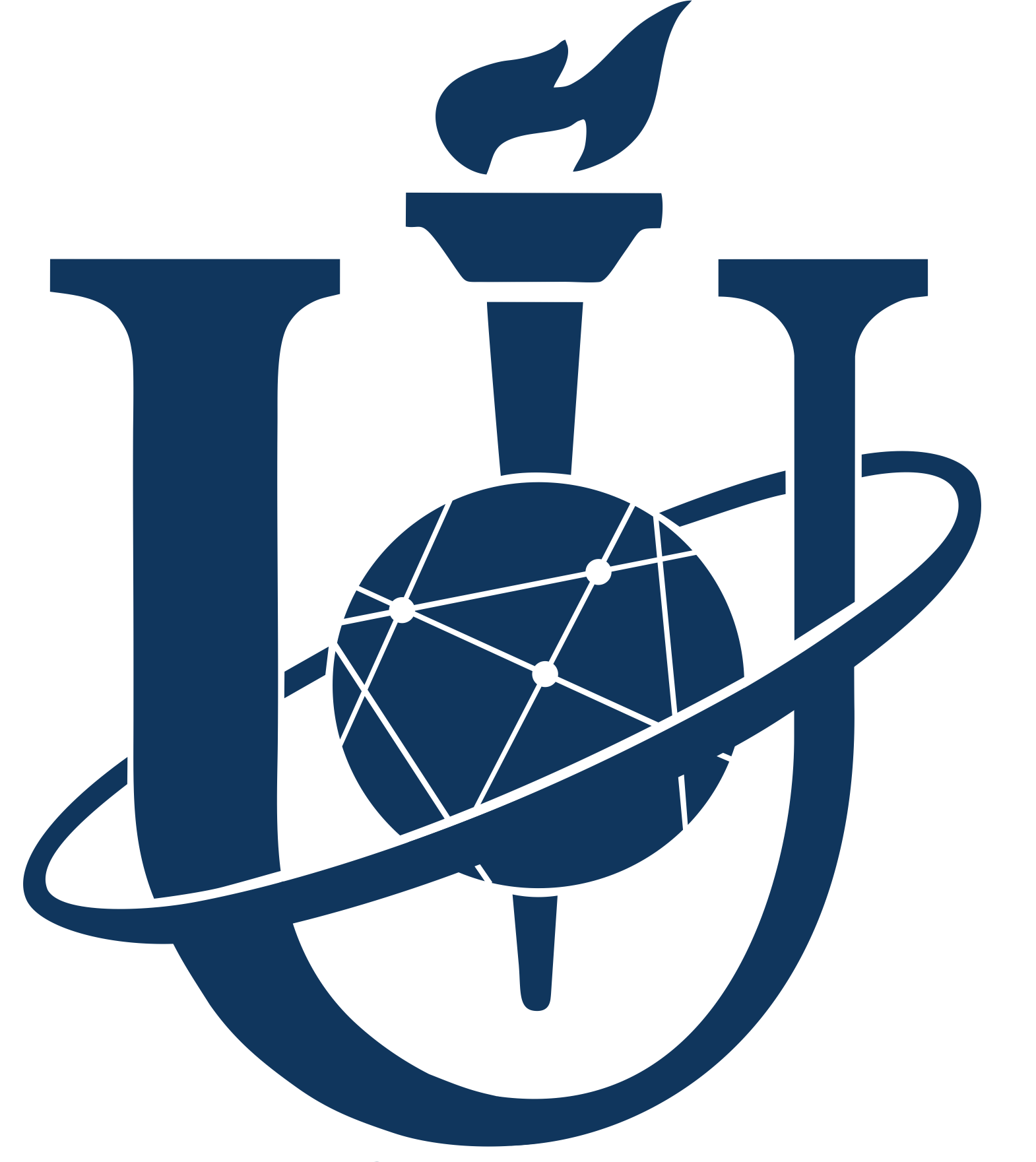 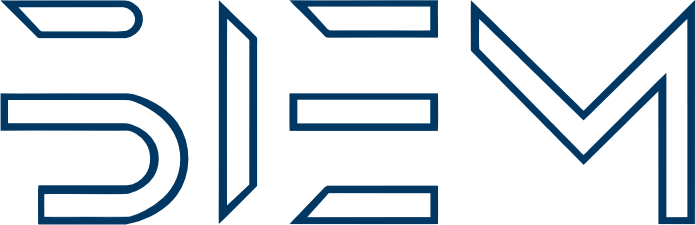 Development of energy-saving urban settlements
© Serhiy Lyeonov, Tetiana Vasylieva, Yuliia Matvieieva
This course aims to form in students a systematic approach to building energy-efficient communities through planning infrastructure projects not directly related to the energy sector. Students will gain knowledge about advanced practices in the development of urban areas to create conditions for reducing energy consumption by each member of the local community
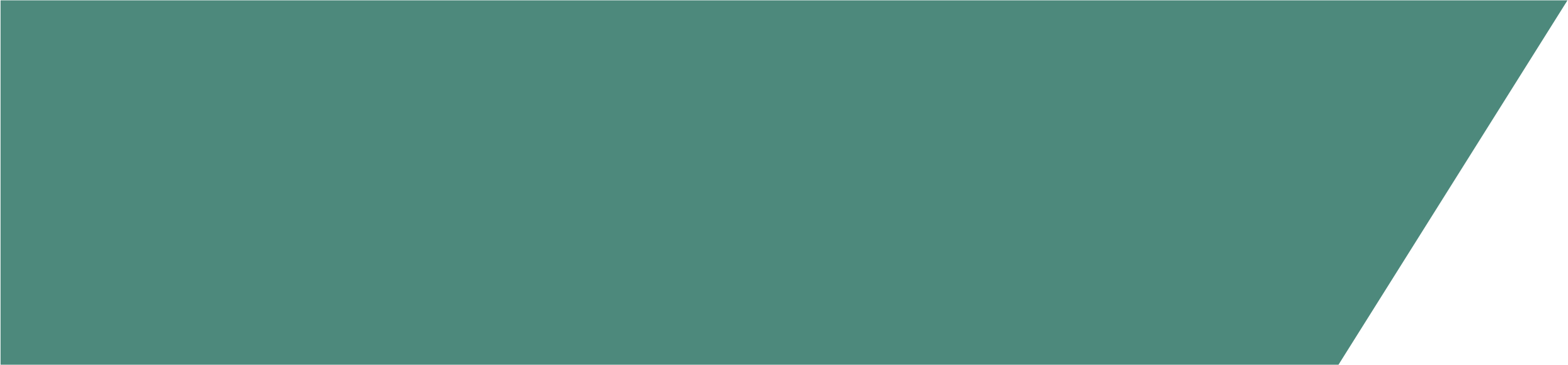 LOGIC OF COURSE
LOGIC OF COURSE
Arrangement of cities. Energy aspect
Approaches to the transformation of urban settlements into energy-efficient ones
Social activism and public initiative
EU experience. Urban development 
    and energy efficiency
EU experience. Smart cities and    
    energy efficiency
6.  Urban re-planning and reforms
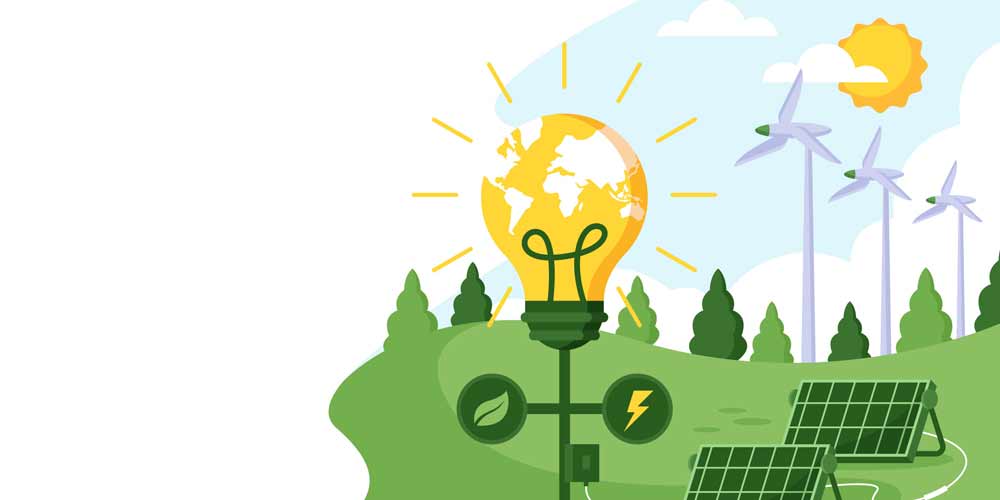 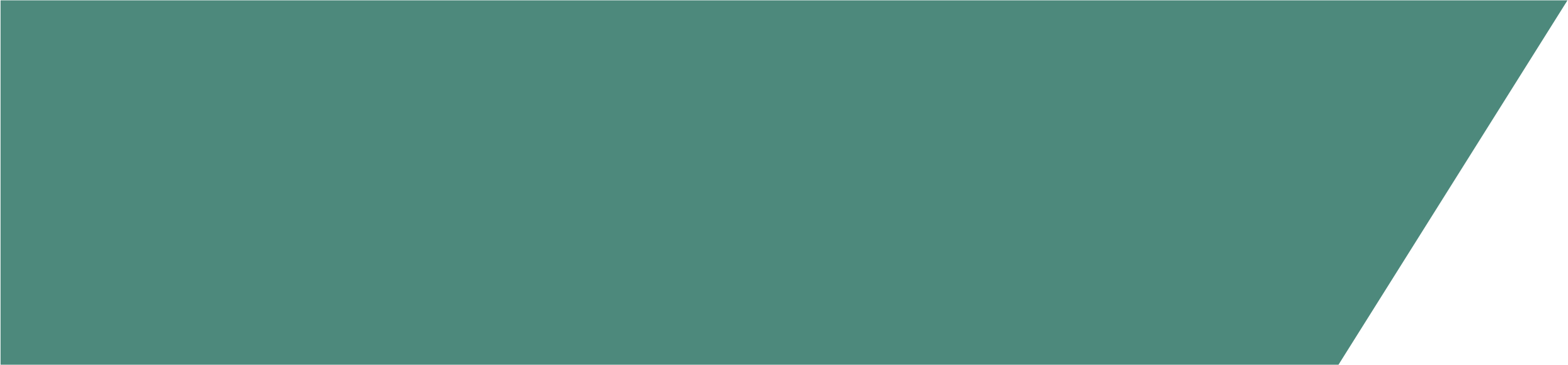 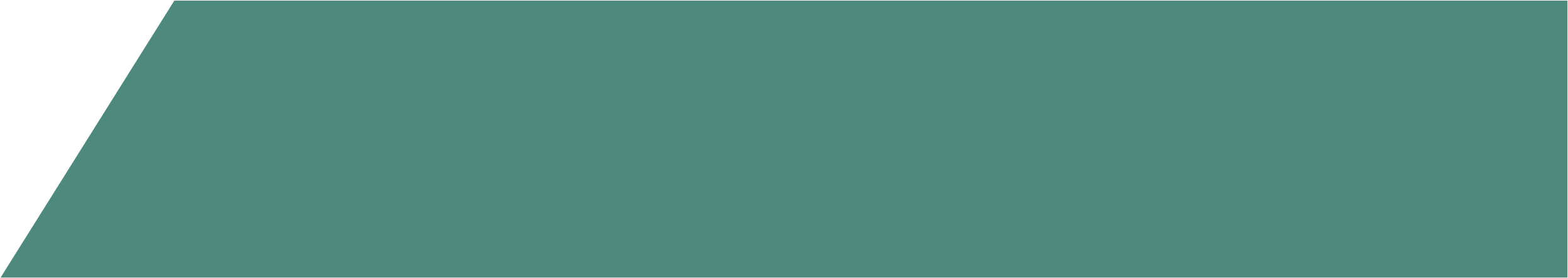 Topic 1
ARRANGEMENT OF CITIES. ENERGY ASPECT
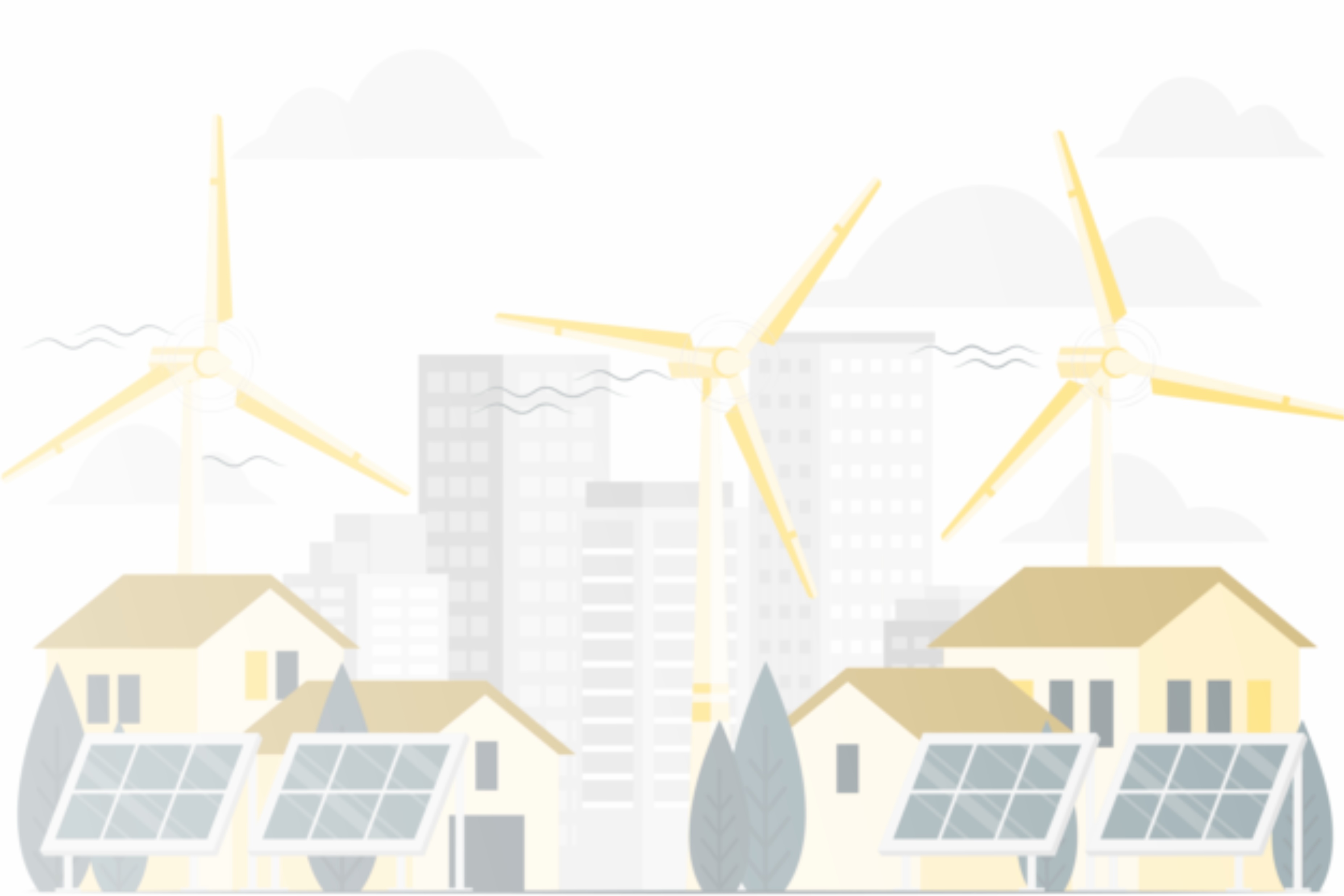 population migration, growing energy consumption, 
infrastructural limitations, and imperfect urban planning
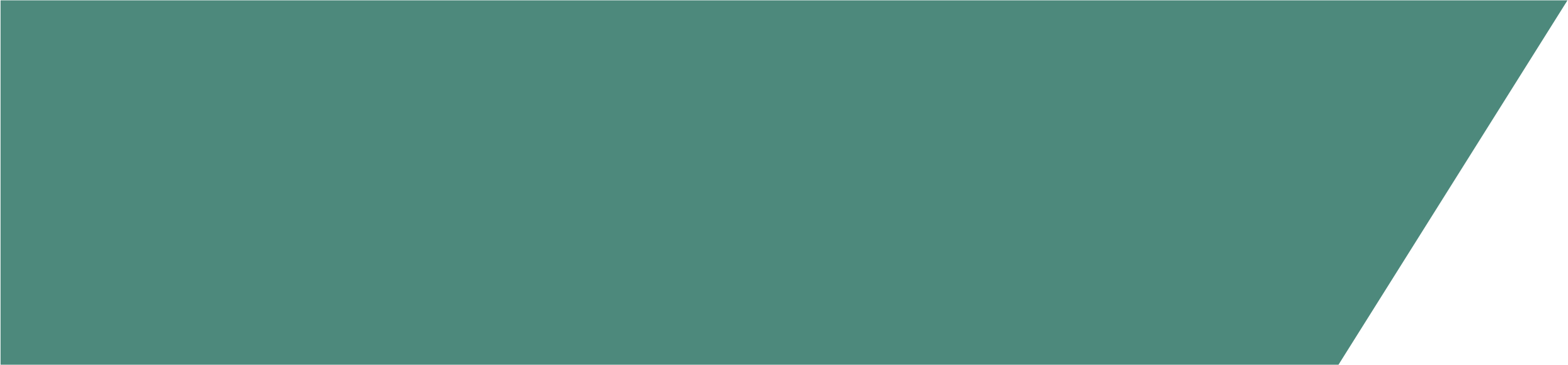 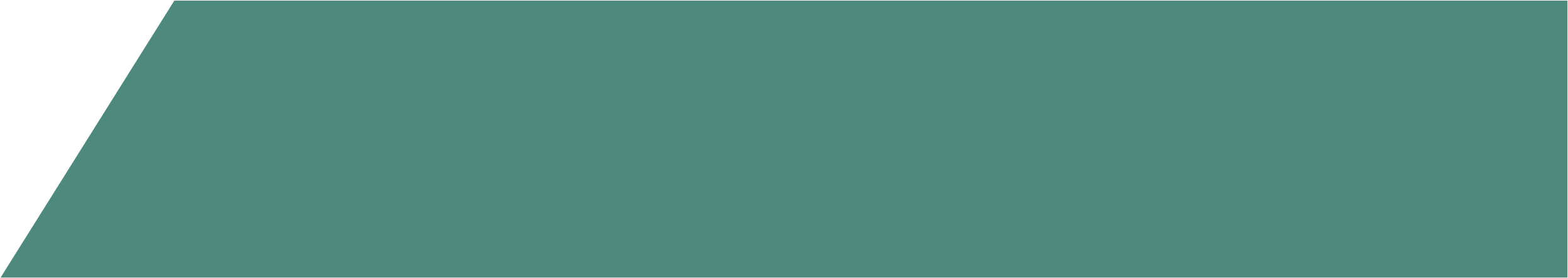 APPROACHES TO THE TRANSFORMATION OF URBAN SETTLEMENTS INTENERGY-EFFICIENT ONES
Topic 2
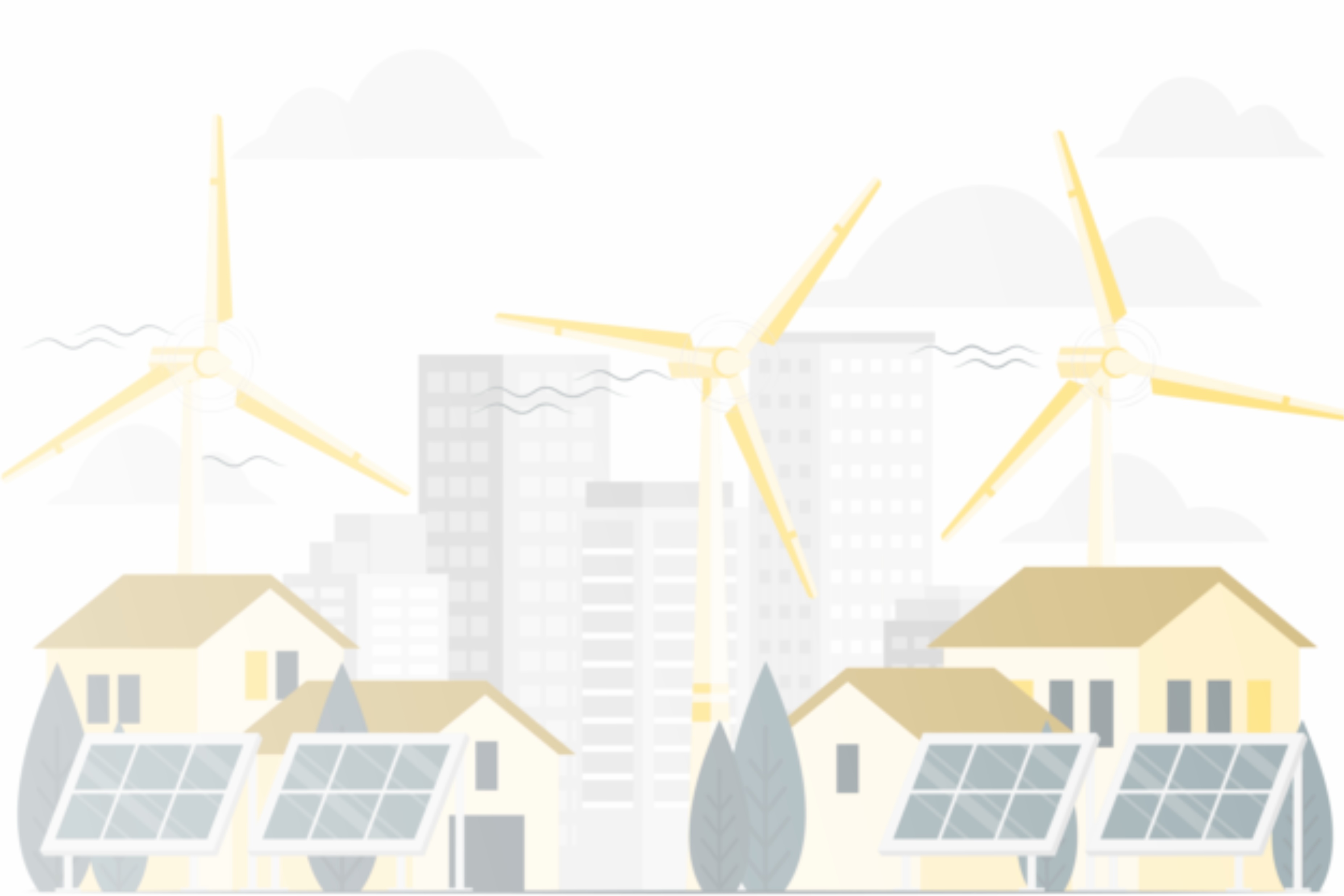 (EU experience in developing urban development
strategies, mechanisms, incentives, risks, and threats
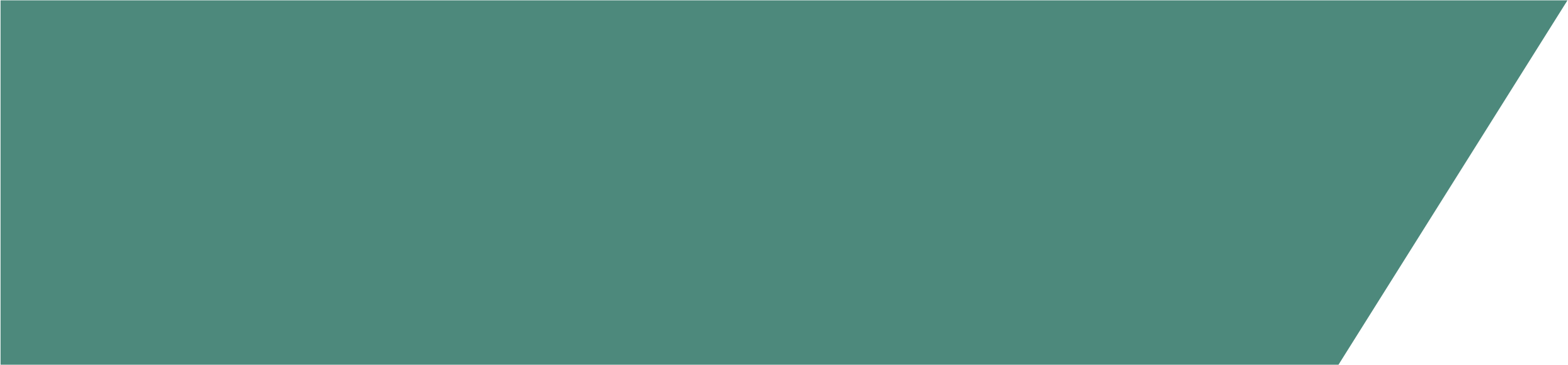 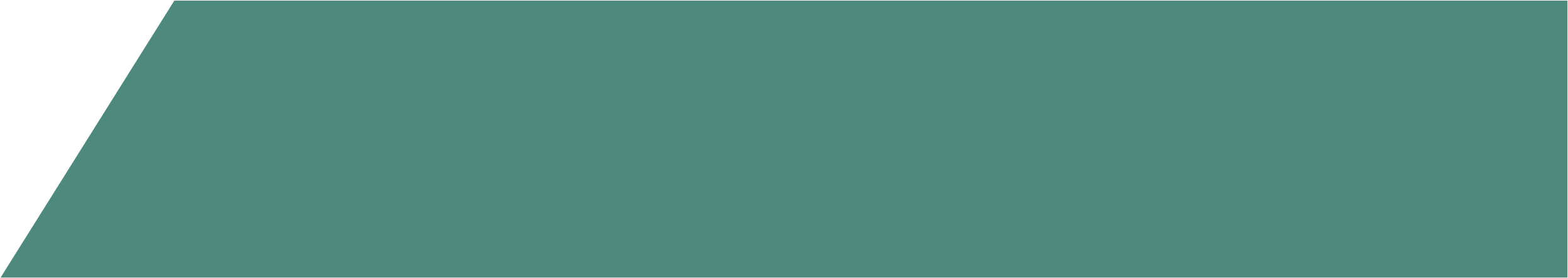 SOCIAL ACTIVISM AND PUBLIC
INITIATIVE
Topic 3
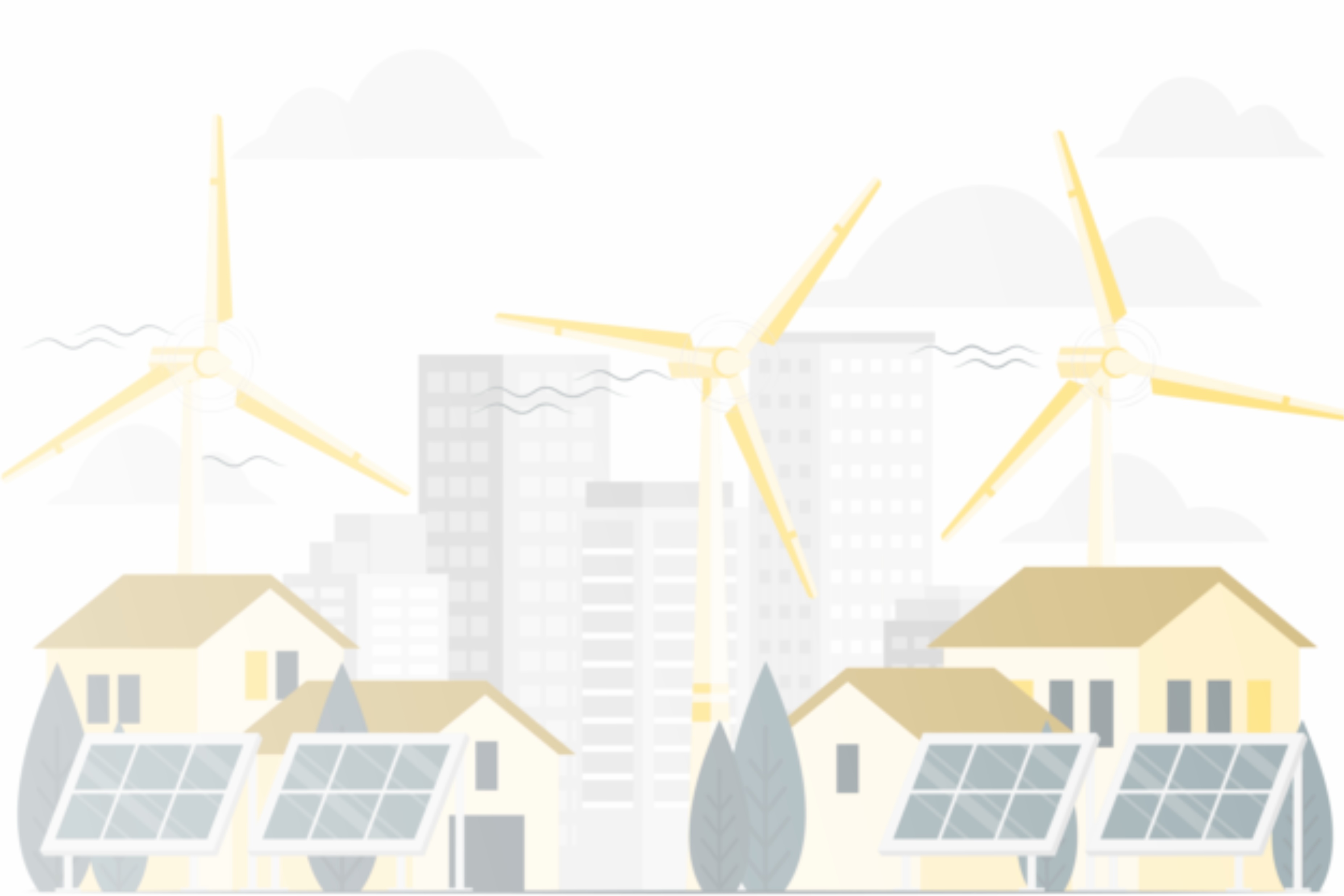 nonprofit organizations, participatory budgets, social activity,
 mechanisms for implementing public initiatives
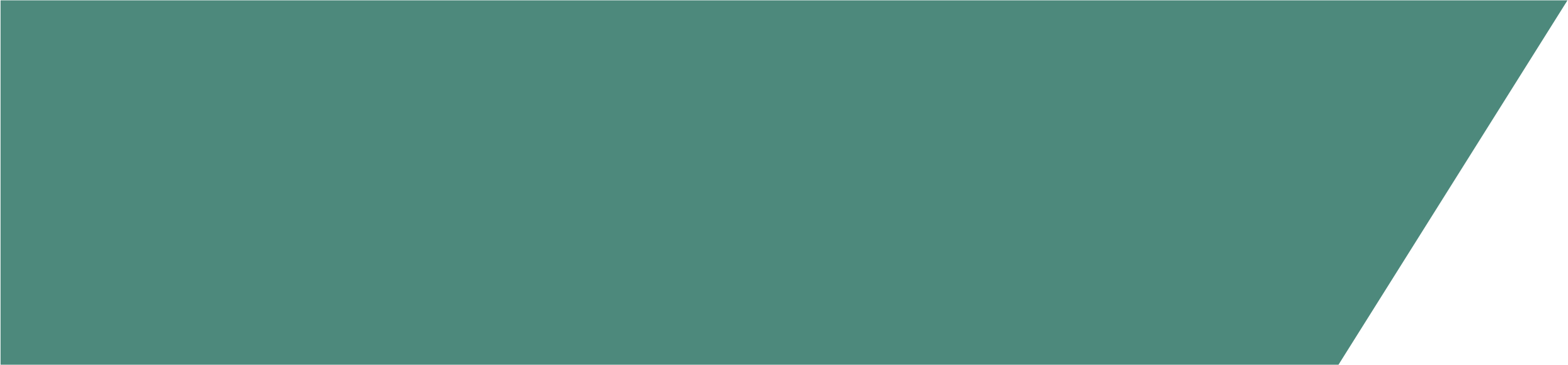 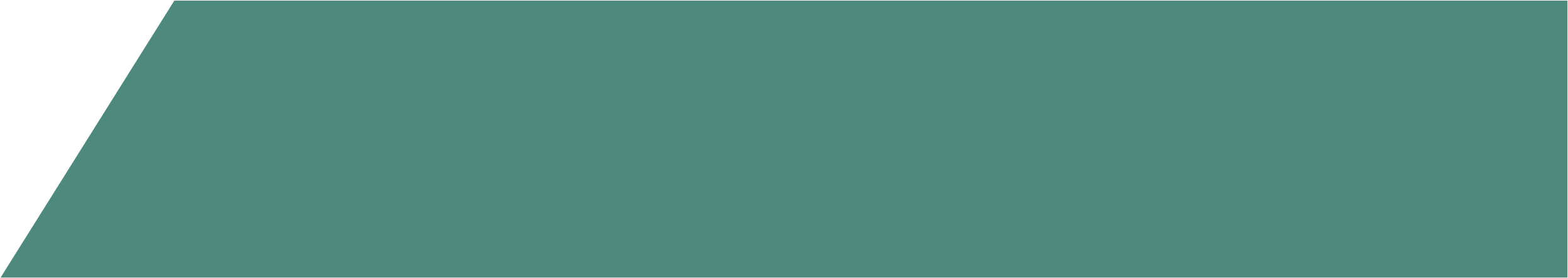 EU EXPERIENCE. URBAN DEVELOPMENT AND ENERGY EFFICIENCY
Topic 4
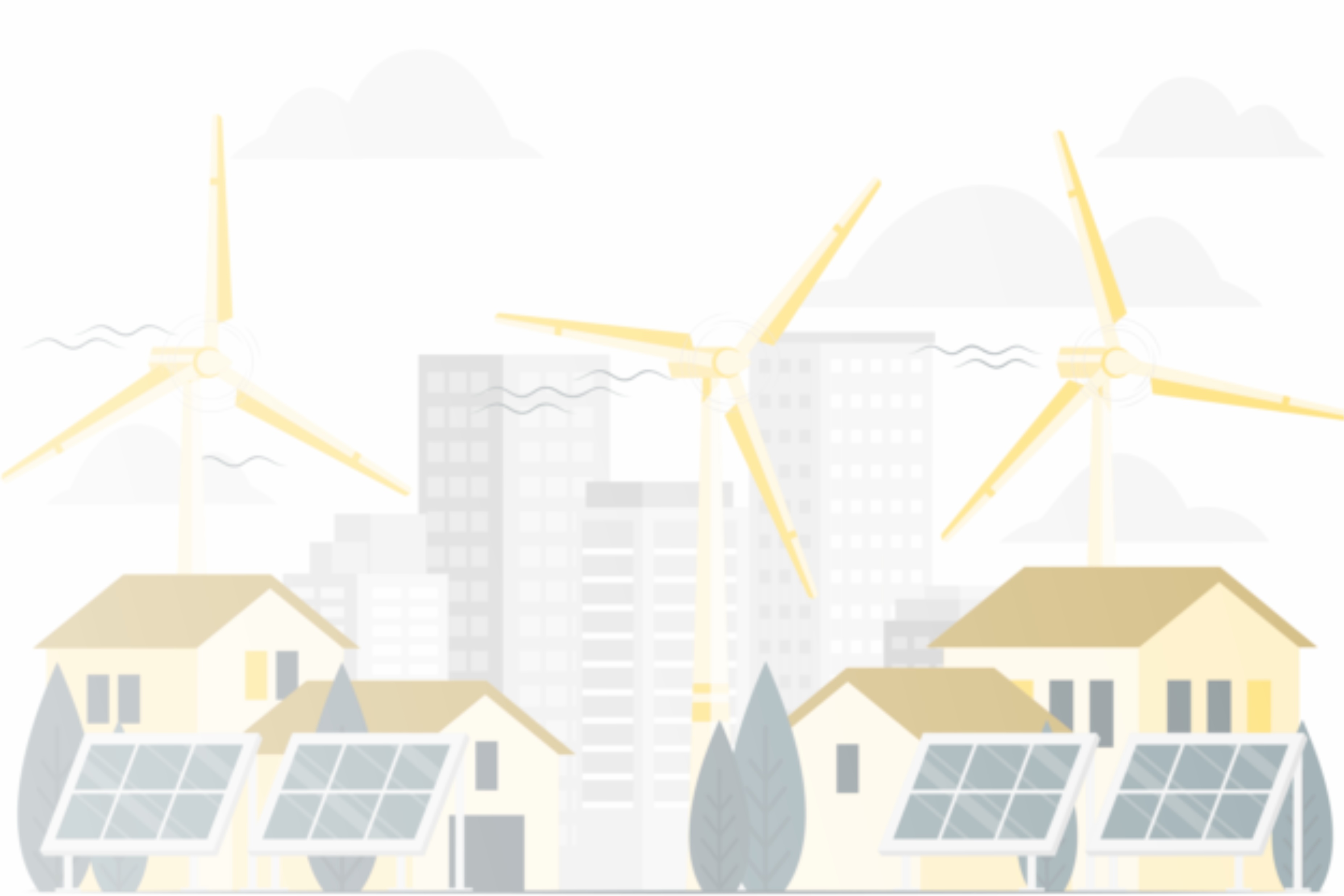 comparative characteristics of urban energy supply systems,
Successful practices of energy system modernization, modern approaches to energy supply planning
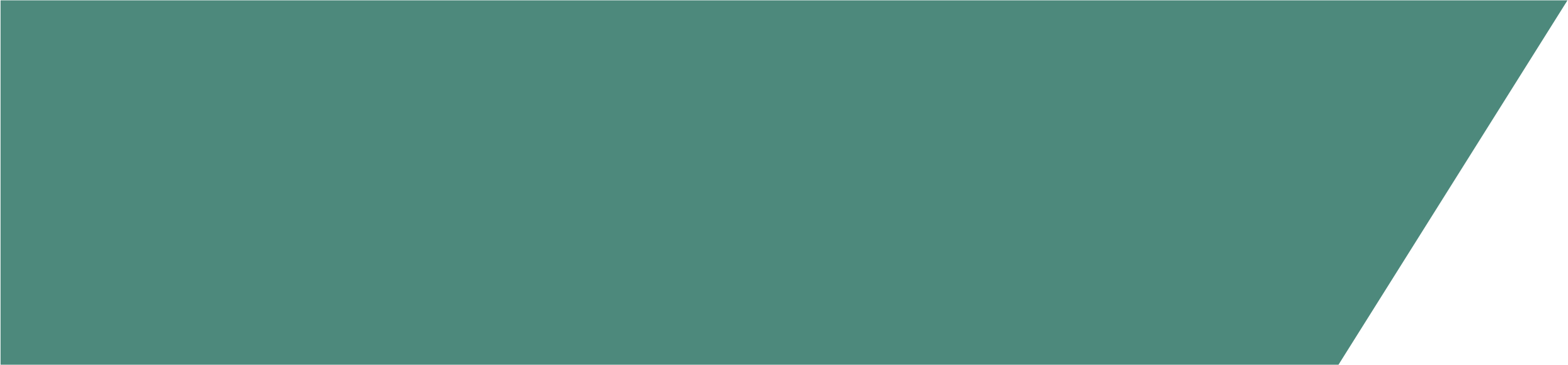 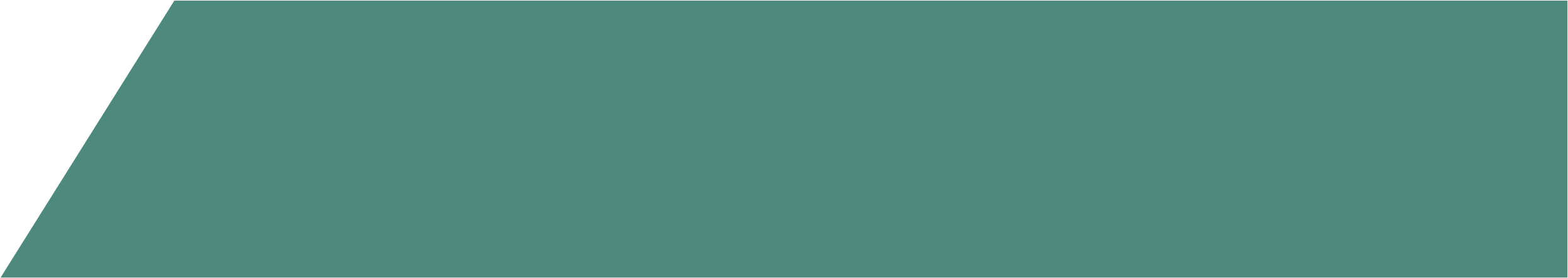 Topic 5
EU EXPERIENCE. SMART CITIES AND ENERGY EFFICIENCY
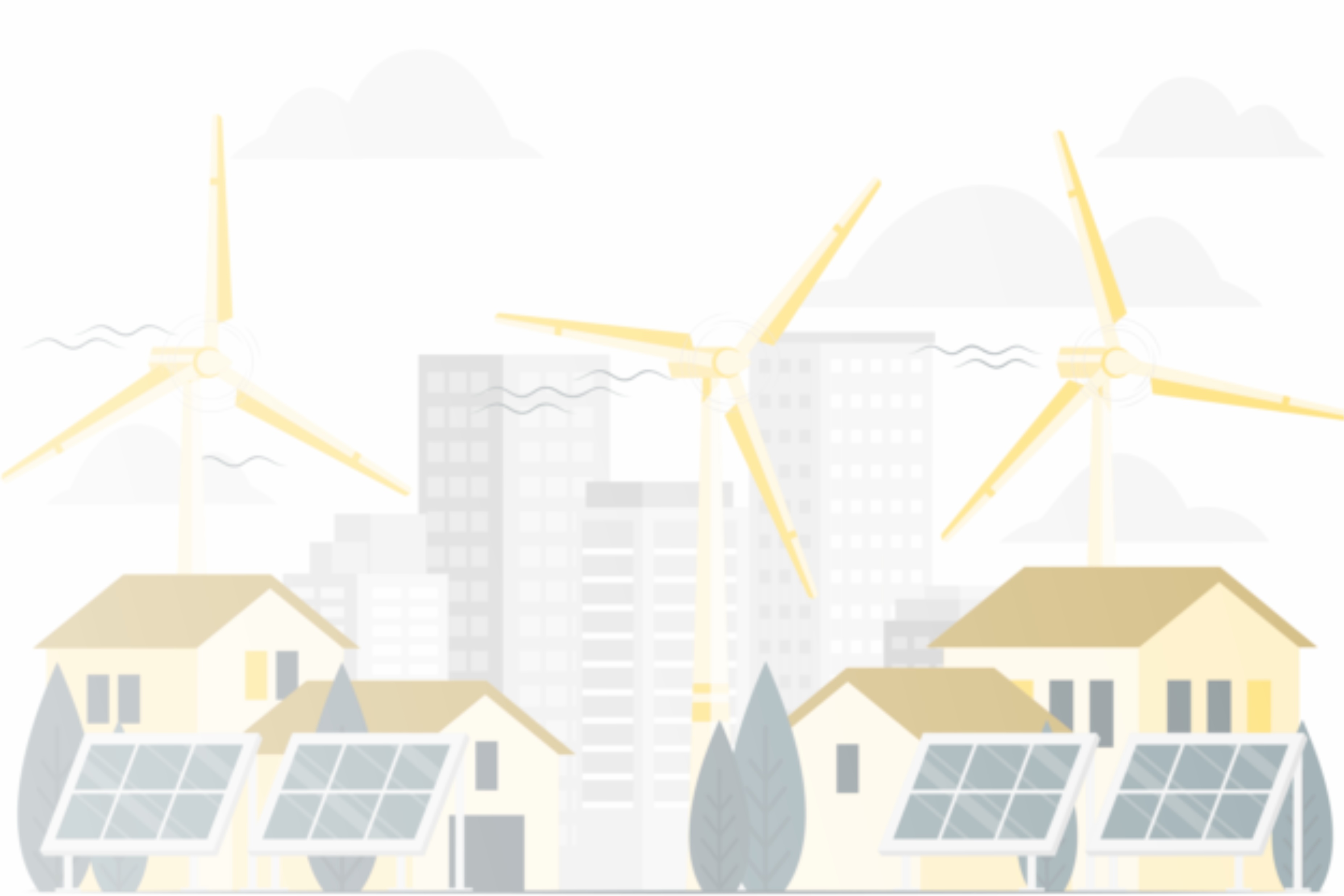 smart technologies of energy saving consumption
smart grids, smart home
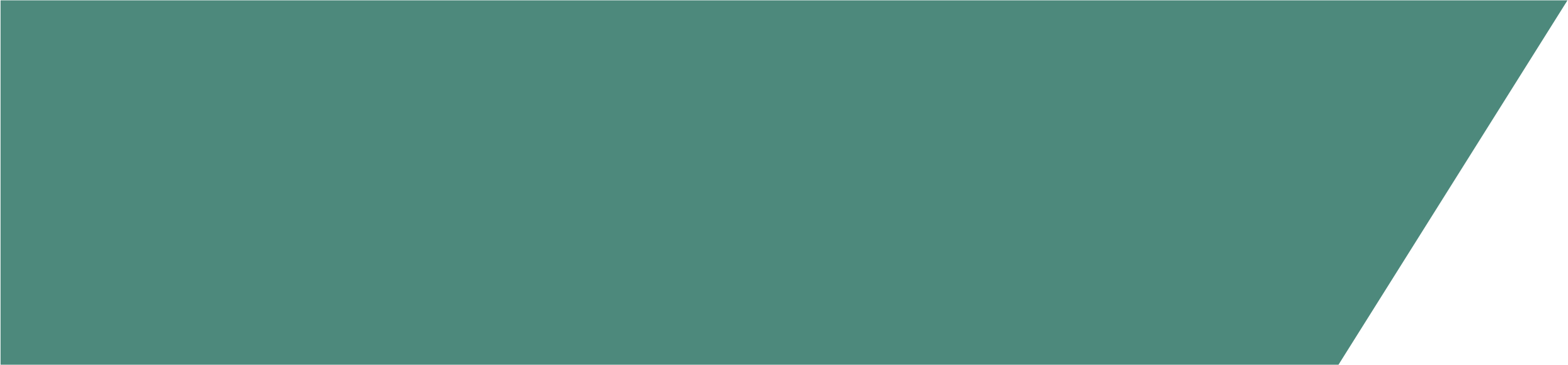 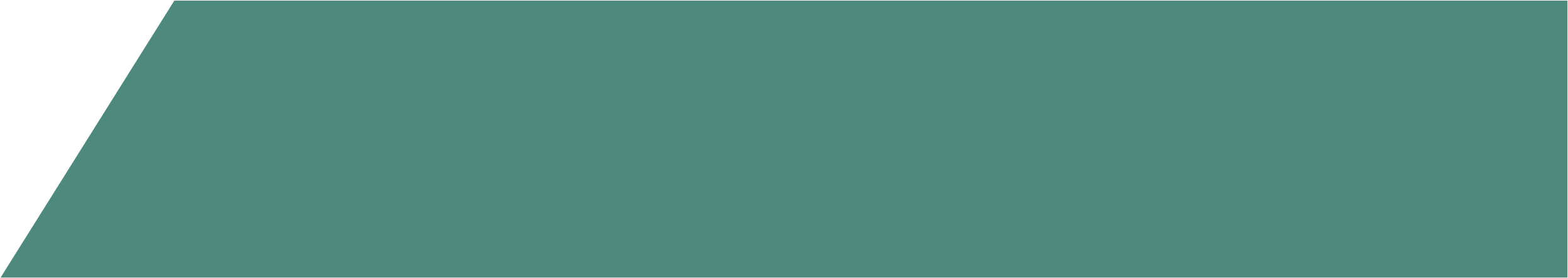 Topic 6
URBAN RE-PLANNING AND REFORMS
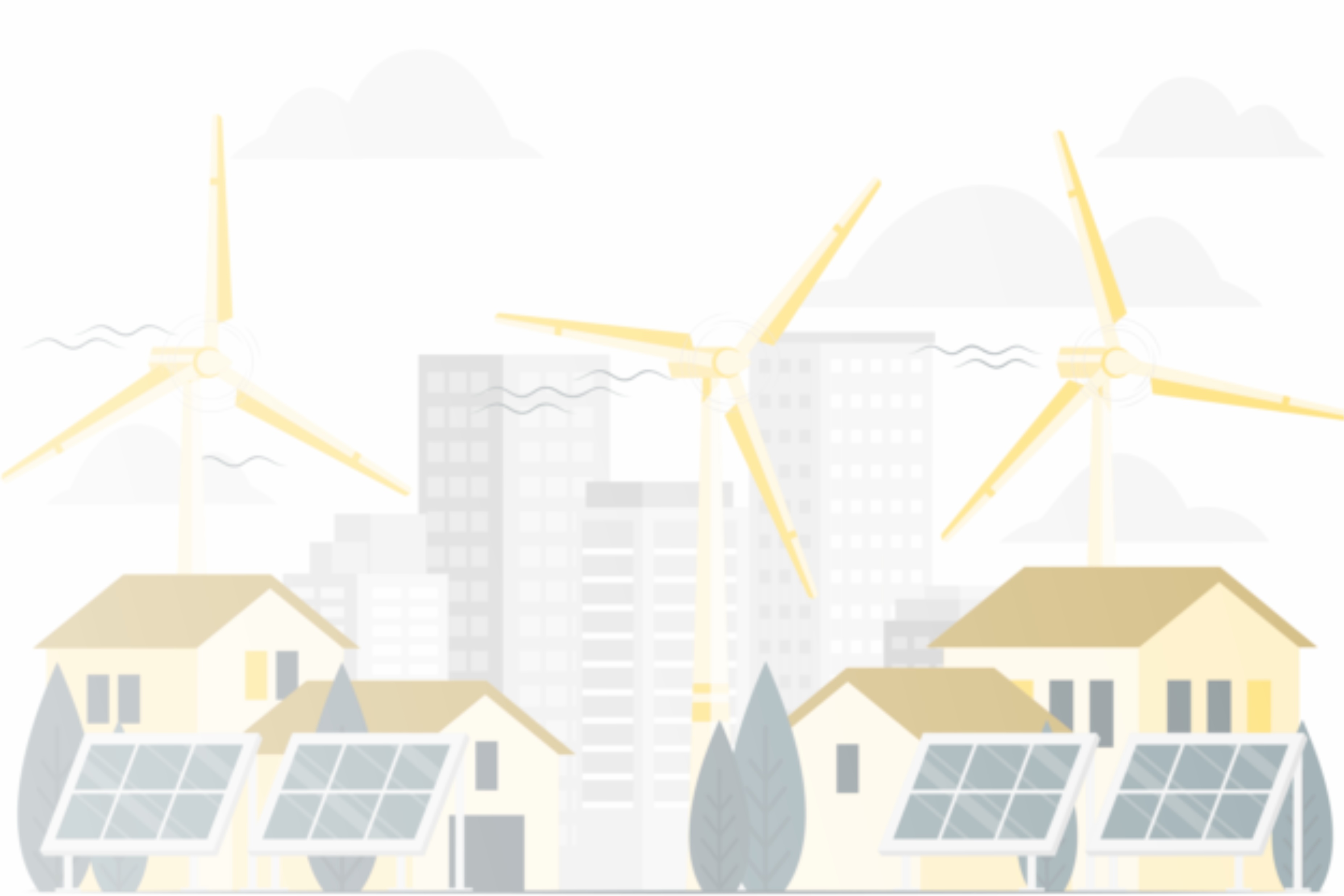 zoning of cities, public transport, social infrastructure,
increasing the quality of life, reducing irrational energy consumption